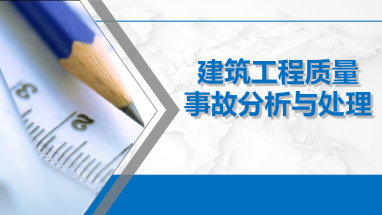 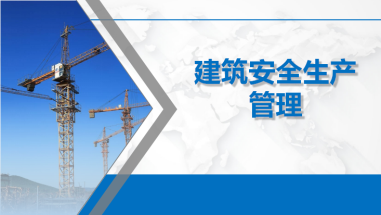 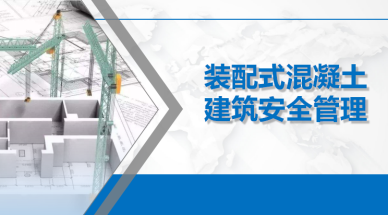 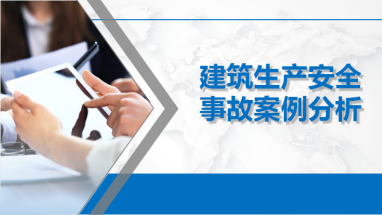 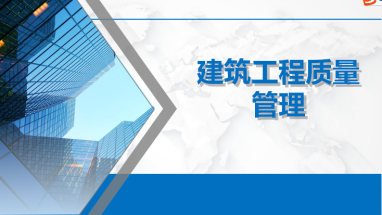 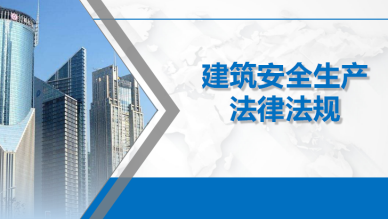 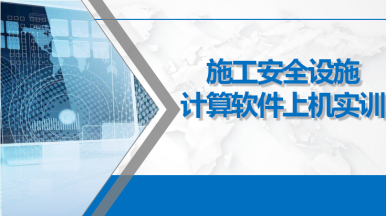 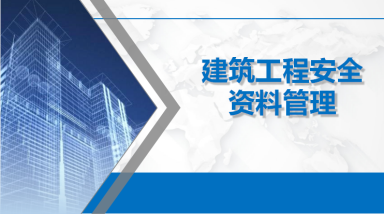 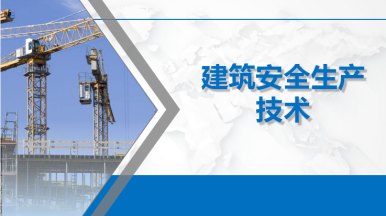 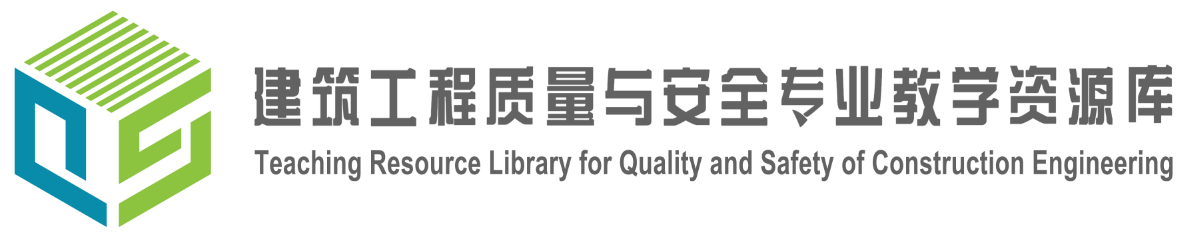 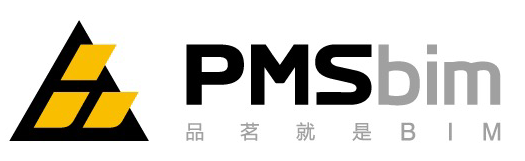 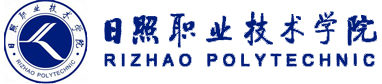 主持单位：
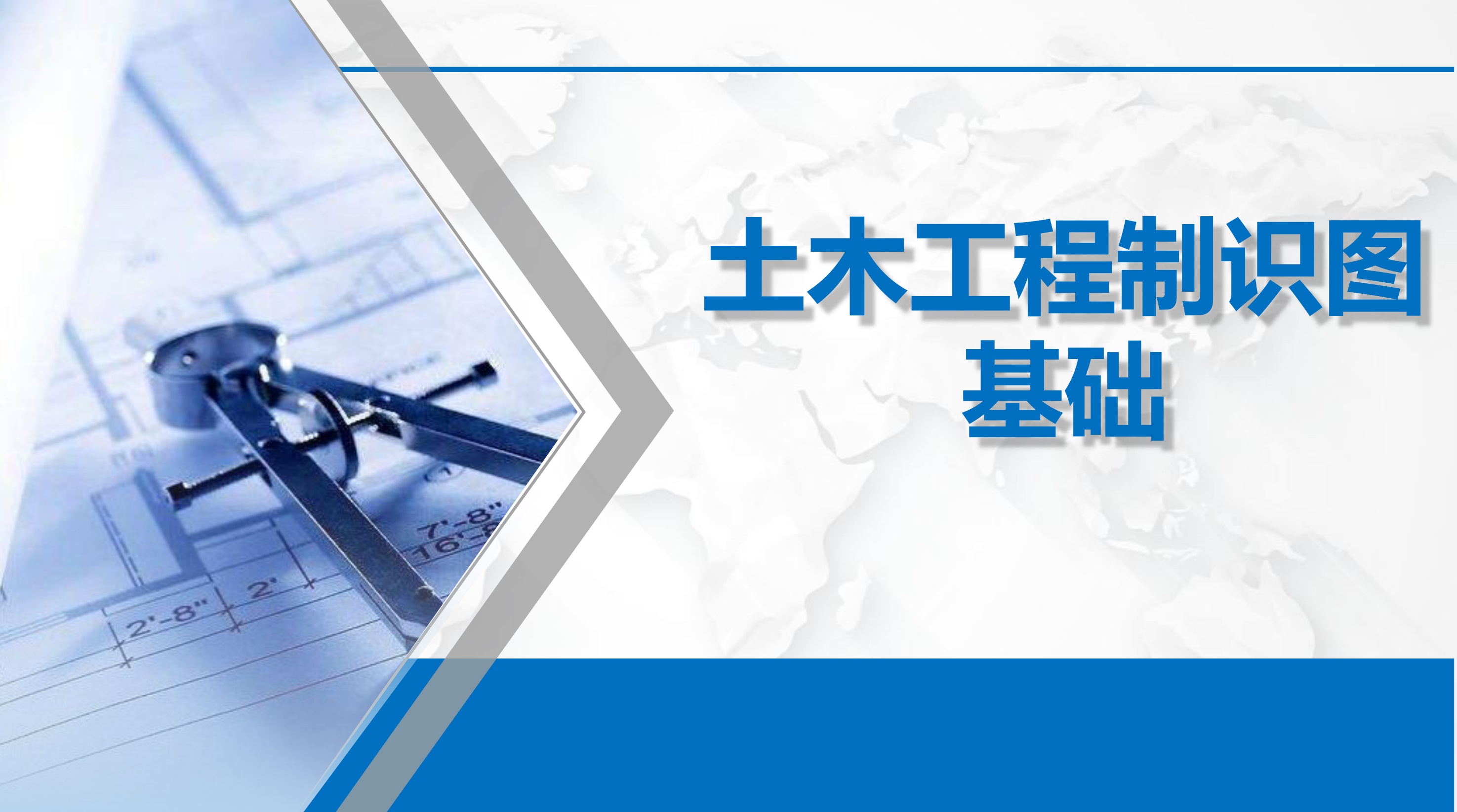 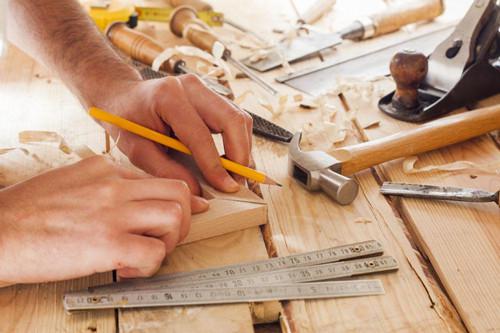 第五章 直线的投影
两直线相交习题
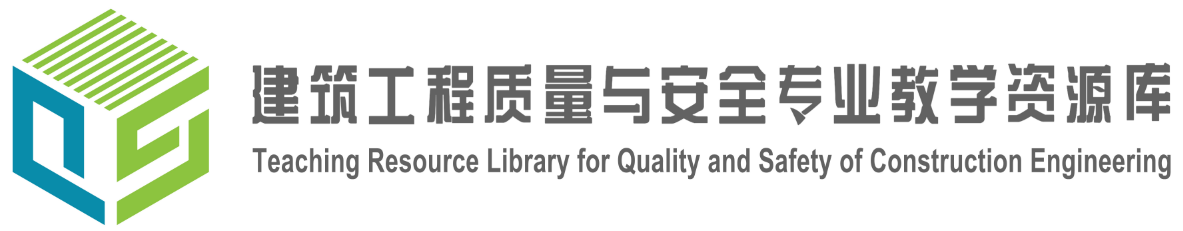 下列各图中,反映两直线垂直相交的是(      ) 。
c′
a′
a′
b′
c′
a′
b′
c′
b′
c
b
b
b
a
c
a
c
a
(a)
(b)
(c)
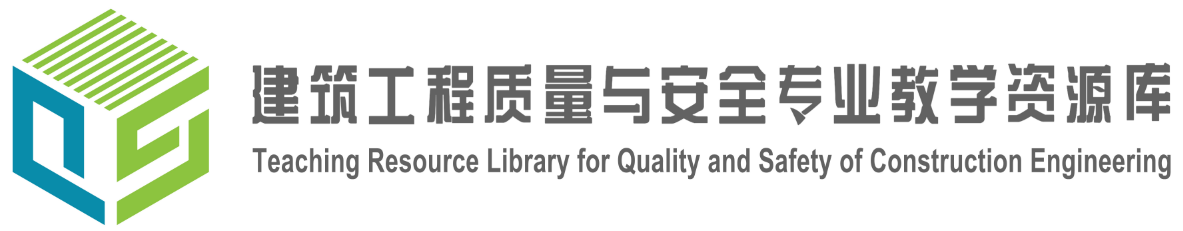 答案：b